My future profession
Dmitry Lebedev, 
group 015
My future profession is a computer programmer.
I get this profession in Polytechnic Department of our college. The studing here gives me the opportunity to get new skills, knowledge and at last a diploma. 
Who is a programmer ? 
Programmer is a specialist who deals with the design, development and maintenance of computer programs.
Programmers may be
a computer system architect
a computer analyst
A computer system architect
A computer system architect creates programs for users.
They work with games, multimedia and Web-pages.
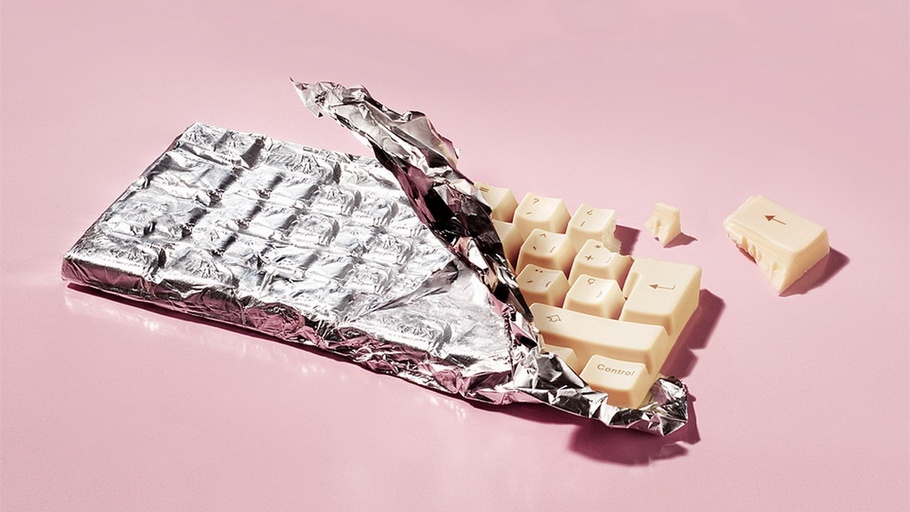 A computer analyst
A computer analyst is called the person, whose programs are designed to provide the computer and used by other computer professionals.
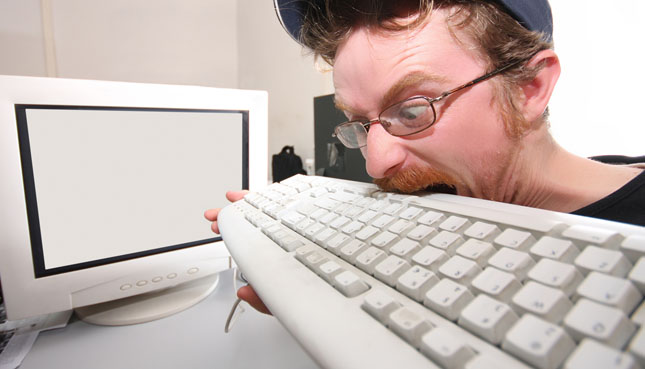 Programming languages
For programmers there are many programming languages. 

The most common programming languages ​​are C++, Delphi, Pascal, Visual Basic, HTML, PHP, Oracle.
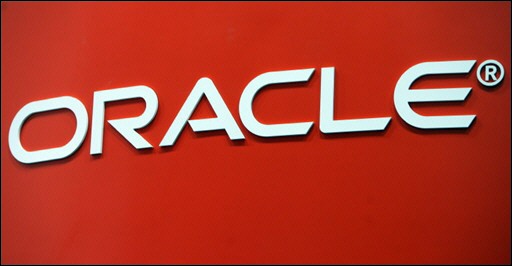 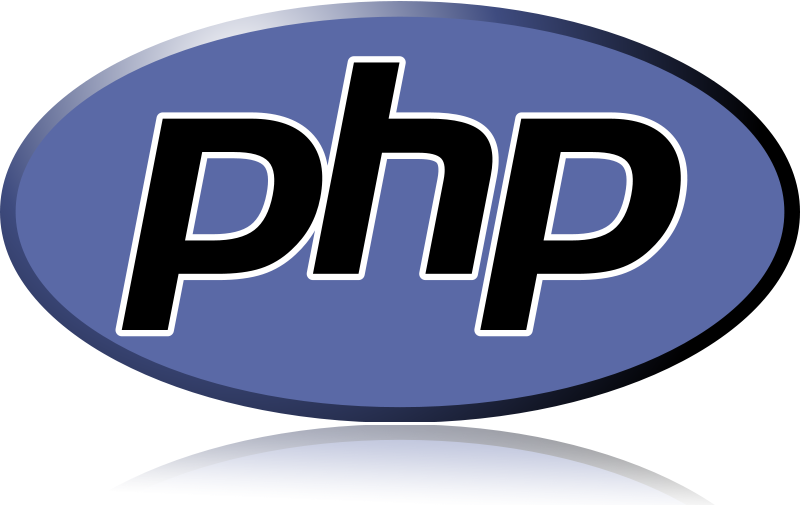 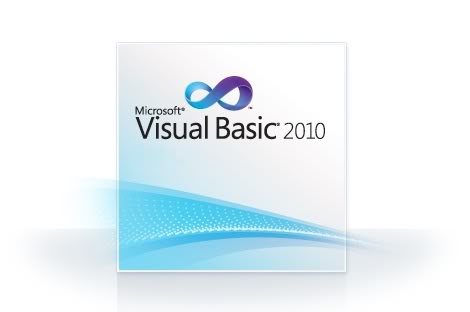 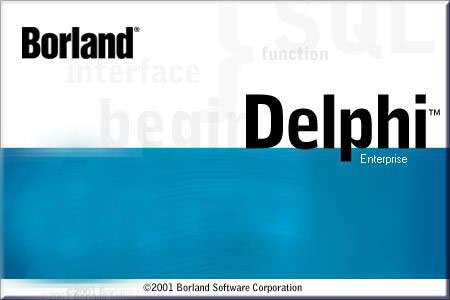 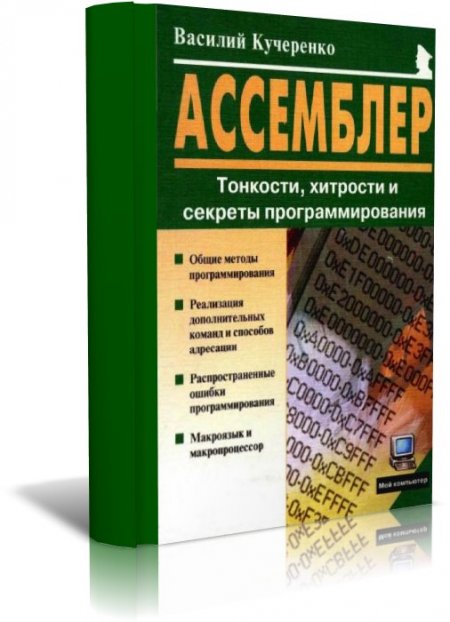 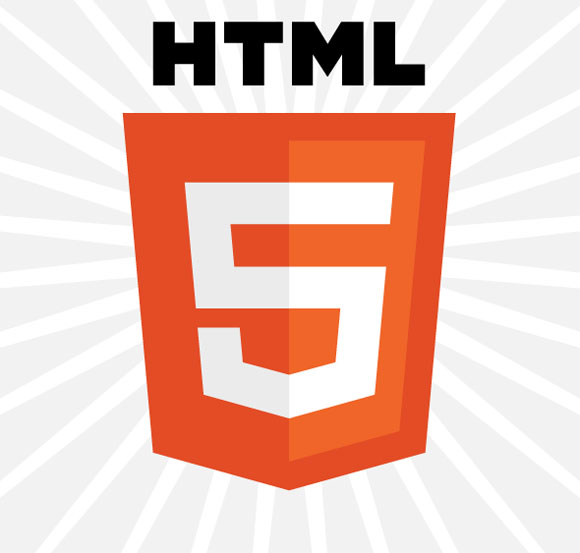 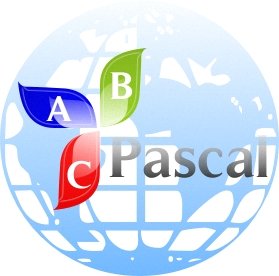 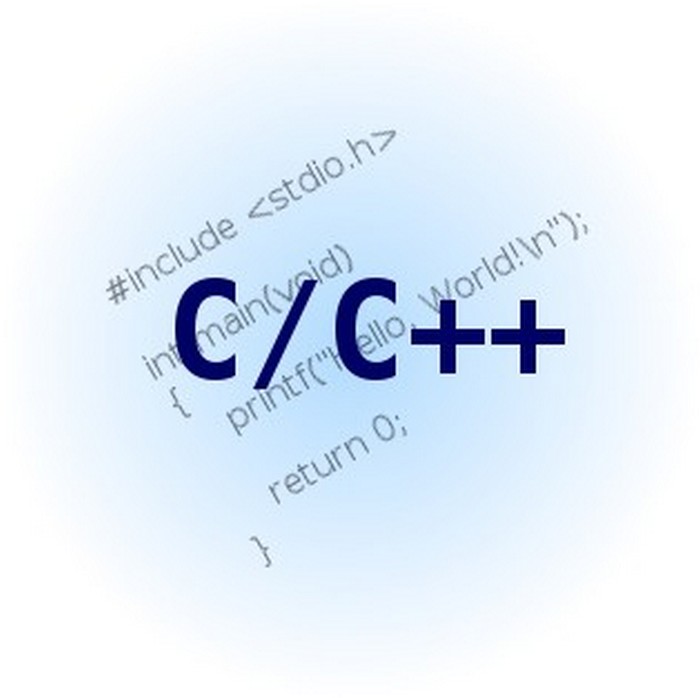 Advantages of my profession
Advantages of my profession are 

good wages and working conditions demand; 
programmers have the ability to work at home.
Disadvantages of my profession
Disadvantages of profession are

the loss of vision, 
the job requires a lot of time, 
a large mental load.
Successful
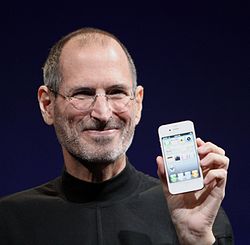 Unsuccessful
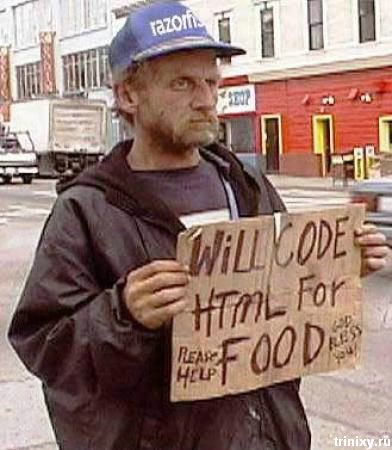 As you can see, the knowledge of foreign languages is necessary for our great success  in the future.
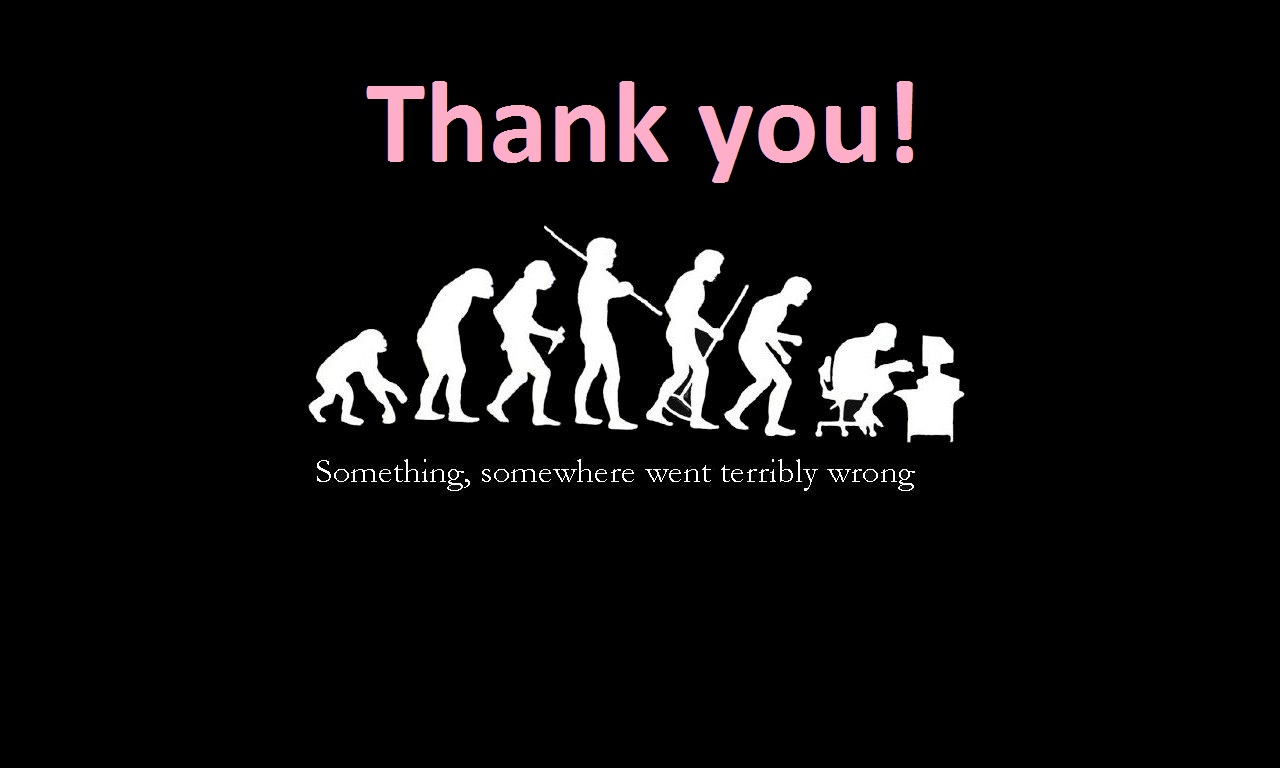